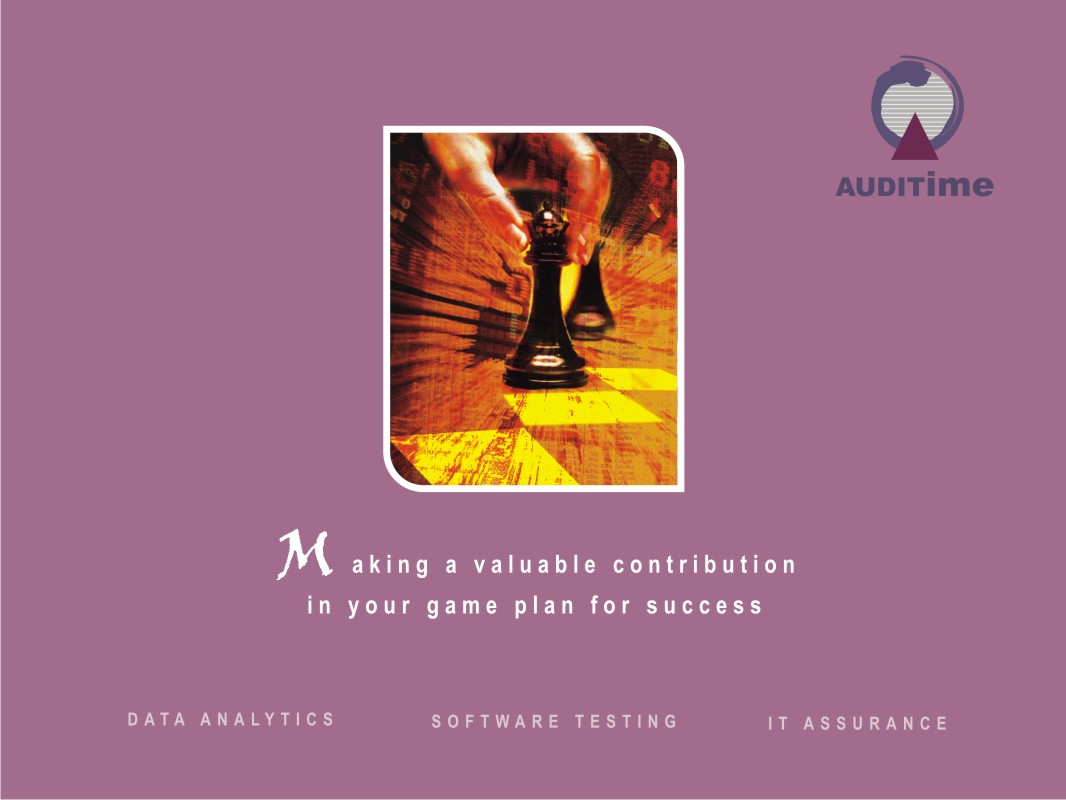 Data Migration Assurance
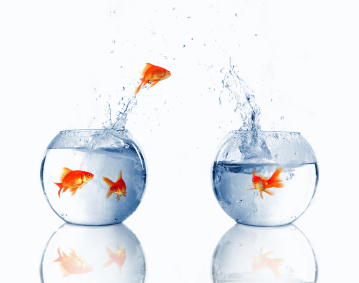 2
Data Migration Assurance - Agenda
Data Migration(DM) Assurance Introduction (Why & What)

Data Migration process vis-à-vis DM Assurance Process

DM Assurance Scenarios

Summary
3
Some Teasing Questions
Who is responsible if Data inaccuracy gets into the system? (pl don’t say committee) 
CIO
CISO
Head IT
CEO / CFO
IT Vendor
Auditor
4
Some Teasing Questions
Do we have Data Migration Policy in place?
Identification of Critical applications and DB’s
Migration Process
Back up process
Roles and Responsibilities
Time Lines
Approach – Big Bang Vs Moduler
Management of Migration Document
5
Some Teasing Questions
Do we have Data Migration verification policy?
Need for carrying out the same
Coverage – Detail Vs. Sampling, Ledger balances Vs. Masters, Logs etc.
When to carry out – Pre Migration Vs. Post Migration or Both
Who will do the same – Internal Vs. External
6
Some Teasing Questions
What will be the impact if Data Inaccuracy gets into the system?
Many

Is there any standard on DM / what has COBIT to say on this?
Lets look at some best practices.
7
Why Data Migration Assurance?
Data is the most critical asset of any organization and organization cannot afford to compromise its integrity when they change hands or migrates to another system. 

Correction of erroneous data is at least 20 times more expensive then identifying the same in the test environment or immediately post migration.

Erroneous data has cascading effect. It impacts Revenue Affects Decision making process, Regulatory challenges.

RBI has regulated banks to carry out Data Migration Audits for all the critical application and this has to be done by independent third party.
8
What is Data Migration Assurance?
Data Migration Assurance
is a process of providing assurance to all the stakeholders that the data migrated from source systems to the Target System is
Complete
Arithmetically Accurate 
Correct
It also provides an assurance on the Data migration process adopted 

The assurance is provided by developing/Configuring automated data Assurance tool whereby maintaining complete independence.

Providing “Data Migration Assurance Report” highlighting errors in the data migrated to the Target system which is at each field level covering various type of data like (Numerical, Text, Date etc.)
9
11/2/2013
[Speaker Notes: Objective: is to enusre 
Completeness
Arnitjmentical Accuracy
Correctness]
Migration vis-à-vis Migration Assurance
Roll Out
Post Migration Assurance
Migration Strategy
Migration Process Assurance
Independent Assurance Tool
Migration Logic Correction
Migration Logic Correction
Migration Tool
Pre rollout / UAT
Phase
Pre Migration Assurance
MIGRATION PHASES
MIGRATION Assurance PHASES
10
Data Migration Assurance Methodology
Value addition by Auditor

Identify gaps in the data migration process followed

Benchmark the processes followed to best practices.

Suggest suitable recommendations to bridge the gaps
11
Data Migration Assurance Methodology
Value addition by Auditor

Maintain complete independence and hence more accurate results

Re usability becomes easy once the tool is developed and hence enhances future regression.

Knowledge is retained for future use and discussion with vendor in case of any further changes
12
Data Migration Assurance Methodology
Value Add by Auditor
13
Data Migration Assurance Methodology
Value addition by Auditor

Supports 100% data analysis at any volume where by removing the major bottleneck of manual sample verification process

Provides automation capability whereby analysis done faster with utmost accuracy and reliance.
14
Some Hypothetical cases
Migration Assurance Scenarios
15
11/2/2013
Migration Assurance Scenarios
Scenario 1
Scenario 2
Scenario 3
16
Scenario 1 - Legacy To New Solution
17
Scenario 2 – Core Version X To New Version
18
Scenario 3 – Core DB To Data Ware House
19
Case Study -  Scenario 1
20
Scenario 1 (Contd…)
21
Case Study -  Scenario 2
22
Scenario 2 (Value Add)
25% of Total Data Population
Errors reduced to 3% of total data population in non critical area
23
Our Credentials
24
11/2/2013
Why Auditime
Techno – Functional team 
who has understood the nuances and technique of effectively carrying out DM Assurance services.
Credentials 
Has been in this service for over 6 years now
Covered migration of over 7500+ branches within various banks in India.
Worked on the largest database migration project for the yr 2011 for NSDL.
 Experties
Developed its own IP which allows development of independent tool for verification process.
Completely automated – ensuring 100% coverage with speed in regression / retesting.
Handled huge volumes, complex systems, tough vendors.
Modeling 
Flexible modeling so as to provide value based services.
Can build COE (centre of Excellence) for the organization for sustainable and long term QA process
Other value Add:-
Can also support identification of data errors before the data migration process itself.
25
11/2/2013
Experience – Data Migration Assurance (CBS 7600 + Branches)
26
Experience – Data Migration Assurance Cont…
27
Summary  - DM Assurance
Despite the best IT initiative – Data inconstancy can jeopardize the entire effort and can be very expensive for the organization.  

As any other QA process Data migration assurance also requires an independent  / third party assurance. This is also recommended by regulators like RBI.

Migration assurance process starts from migration strategy phase (Design) and delivers best results if part of the pre and post migration verification stage.

Since our business derives intelligence from Data – this process gives tremendous comfort to all the key stakeholders, Statutory Auditors, Regulators and the Data users.
28
11/2/2013
What We Propose
29
[Speaker Notes: Shared Learning - Training and certifications, skill assessments, team building and formalized roles are all ways to encourage shared learning

Support – Support in terms of services needed and providing subject matter experts.]
Major Benefit’s & Outcome
Reduces time needed to analyze source systems by over 90% compared to traditional methods.

It ensures that the organization’s standard policy and procedures are running smoothly.

Early detection of errors gives enough opportunity for the representatives to make necessary changes.

Migration Assurance if performed along with the migration process provides enough input to the implementers to make necessary correction so as to eliminate errors coming in next roll out
30
11/2/2013
Data Migration Assurance
Thanks
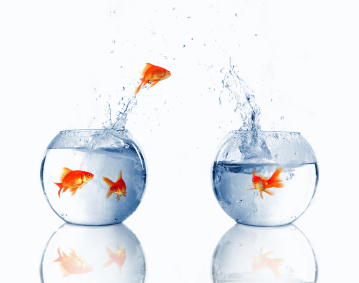 www.auditimeindia.com
31